Explorers Poster
Create a poster that provides details about a famous explorer.  Use the iPads, books, and notes to find the following information. Due: AT THE END OF THE PERIOD!

Must include:
Name of the Explorer
Date of Birth and Death 
Where the person was born 
What country they sailed for
Where they went on their voyages (this may include what they are known for)
Reason they went on the voyage 
Picture (including color)
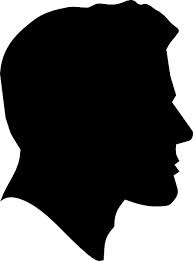 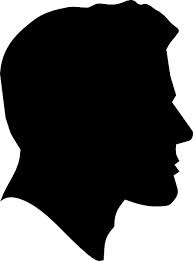